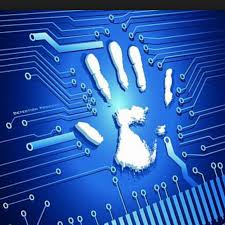 Tecnologia e Management delle Aziende sanitarie, l'approccio organizzato alle misure del Regolamento 2016/679 UEFILOMENA POLITO -24 GIUGNO 2016
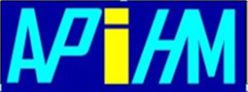 Associazione Nazionale 
Privacy Information Healthcare Manager
Libera associazione di esperti e cultori della materia per promuovere, all’interno del sistema sanitario, l’utilizzo corretto delle informazioni e il rispetto dei diritti dell’utenza
Aziende Sanitarie
Consorzi di aziende sanitarie
Medici 
Informatici
Ingegneri
Data Protection Officer
Giuristi
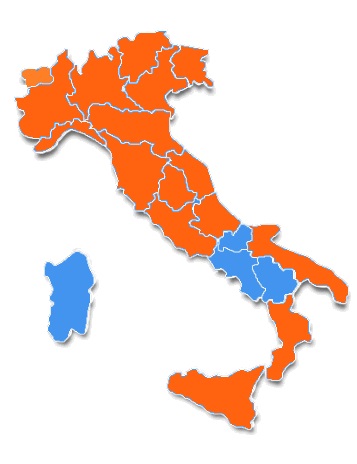 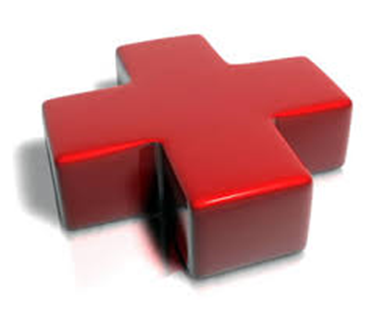 ..i dati SONO PREZIOSI
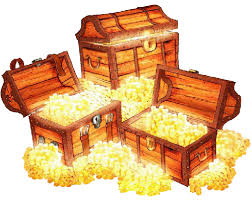 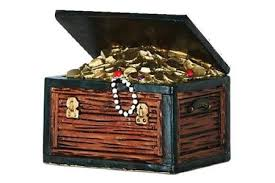 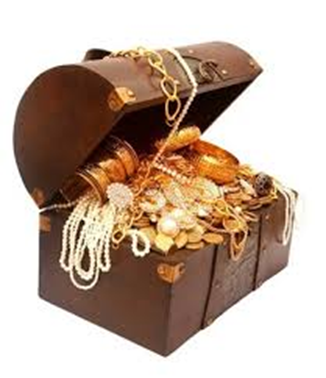 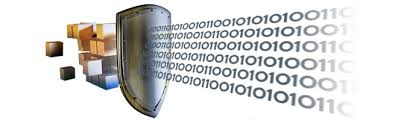 ..i dati devono essere protetti…
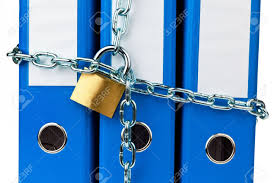 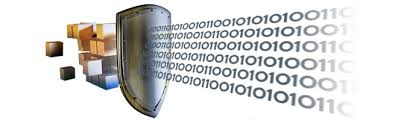 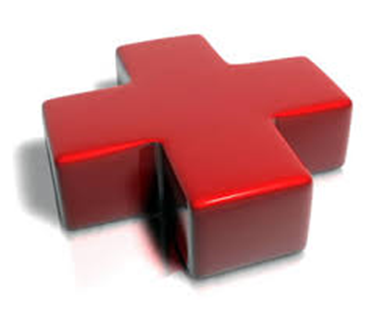 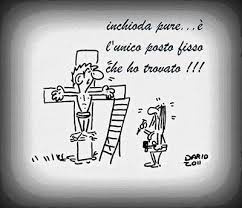 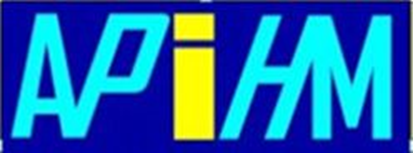 … svolgiamo un attività molto pericolosa
E ancora c’è chi associa PRIVACY a burocrazia
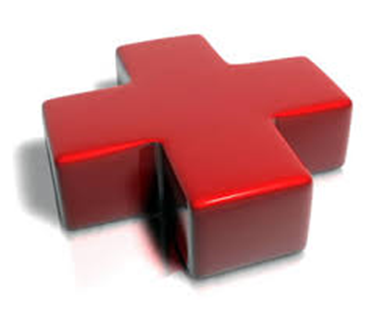 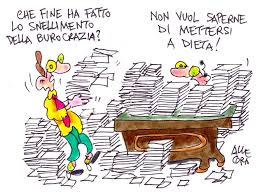 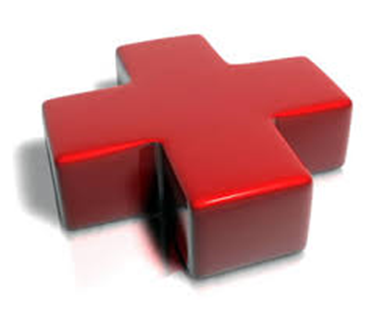 ..o  pensa che il suo rispetto si traduca solo  in una serie di formalismi…..
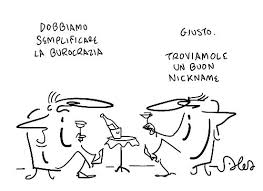 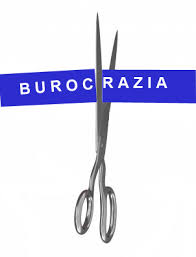 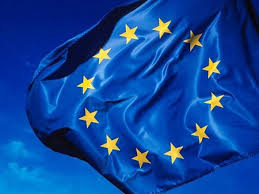 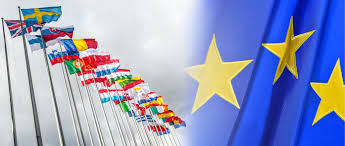 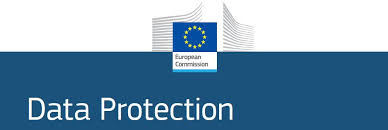 Regolamento UE 2016/679in vigore dal 24 maggio 2016
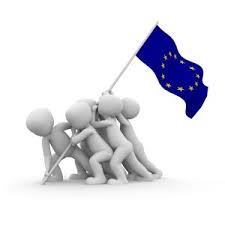 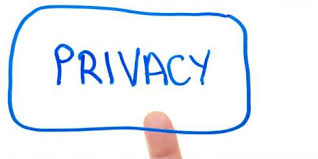 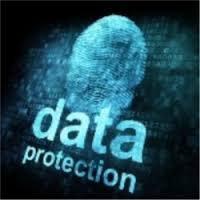 Cambiano i termini….ma soprattutto cambia l’obiettivo
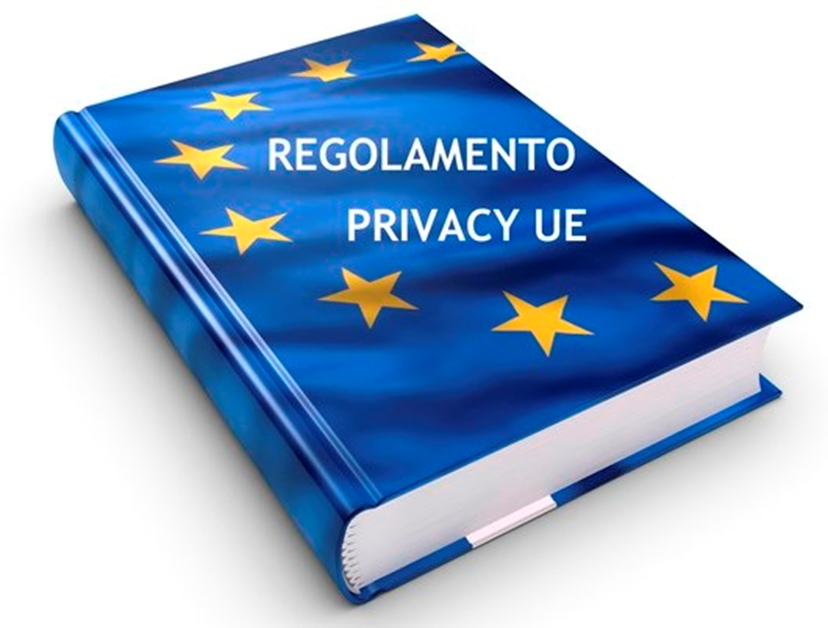 Da FORMA  a
SOSTANZA
Da regole solo formalia un sistema interno ma tracciabile di governo dei dati
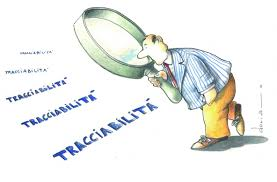 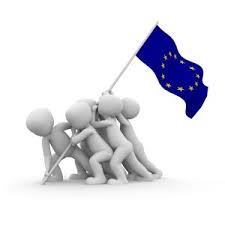 Non abbiamo tempo da perdere…..
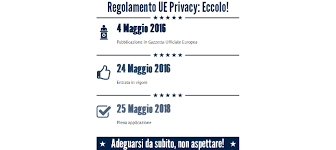 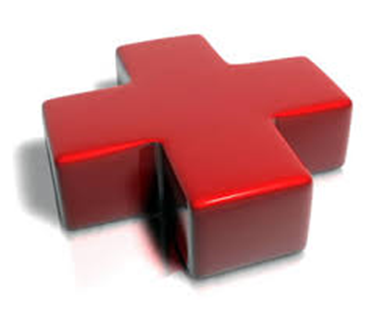 Solo 699 giorni !!!!
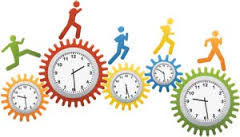 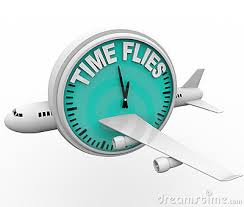 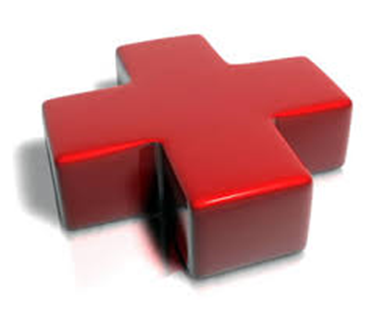 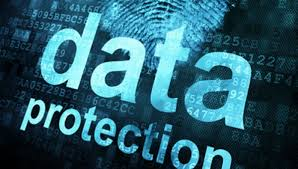 L’Azienda Sanitaria deve garantire

adeguata sicurezza dei dati personali 

protezione, mediante misure tecniche e organizzative adeguate da trattamenti non autorizzati o illeciti, perdita, distruzione  o danno accidentali
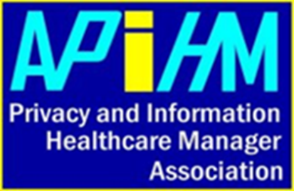 SISTEMA GESTIONALE PRIVACY
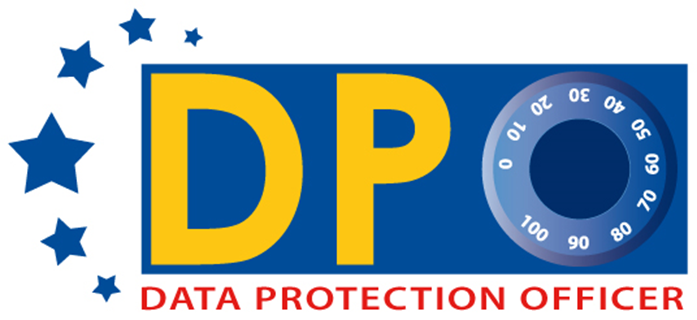 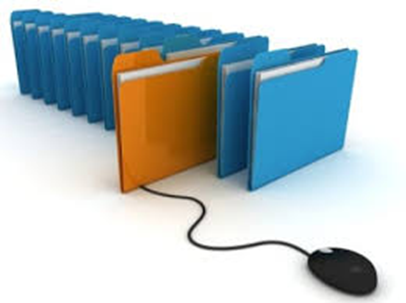 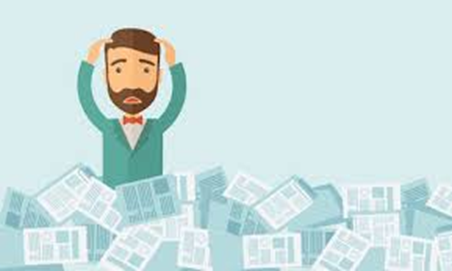 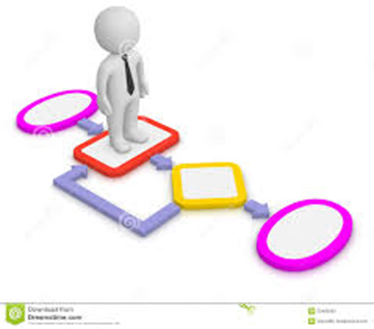 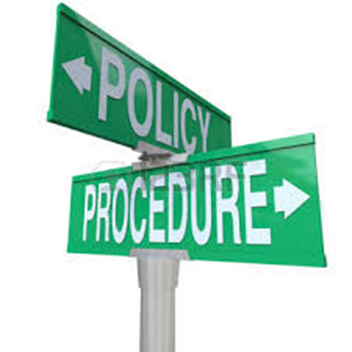 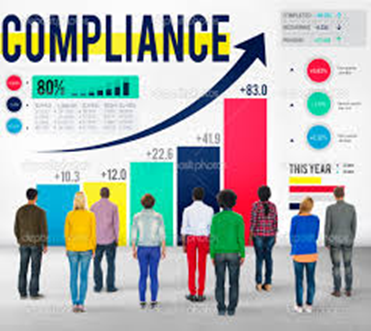 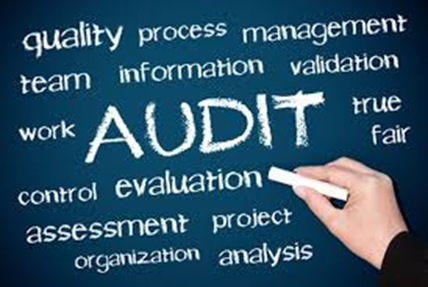 regolamento
regolamento
regolamento
regolamento
Nuovo principio: ACCOUNTABILITY
Nuovo principio: ACCOUNTABILITY
Nuovo principio: ACCOUNTABILITY
Nuovo principio: ACCOUNTABILITY
I dati sono
I dati sono
I dati sono
I dati sono
trattati sotto la responsabilità del
trattati sotto la responsabilità del
trattati sotto la responsabilità del
trattati sotto la responsabilità del
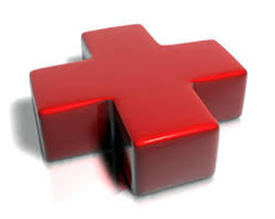 ACCOUNTABILITYi dati sono trattati sotto la responsabilità dell’Azienda, che assicura e documenta che il trattamento sia conforme al Regolamento
responsabile del trattamento, che assicura
responsabile del trattamento, che assicura
responsabile del trattamento, che assicura
responsabile del trattamento, che assicura
e
e
e
e
comprova, per ciascuna operazione, la
comprova, per ciascuna operazione, la
comprova, per ciascuna operazione, la
comprova, per ciascuna operazione, la
conformità alle disposizioni del
conformità alle disposizioni del
conformità alle disposizioni del
conformità alle disposizioni del
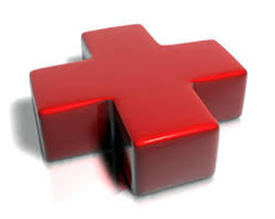 Principio di RENDICONTAZIONEObbligo di RENDERE CONTO
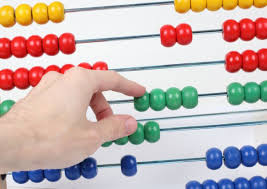 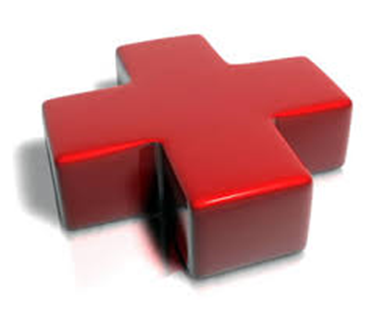 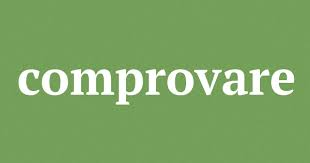 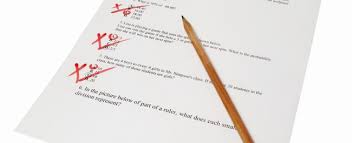 L’Azienda sanitaria  
deve comprovare il rispetto di tali misure
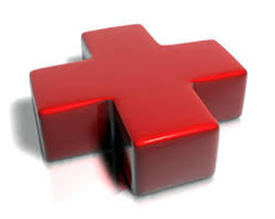 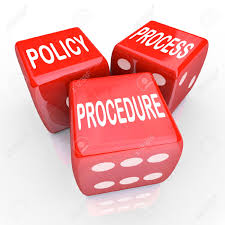 Attuazione di MISURE e PROCEDURE
CONSERVAZIONE PROVE
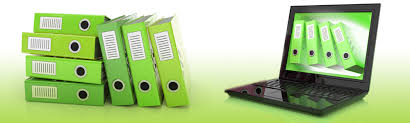 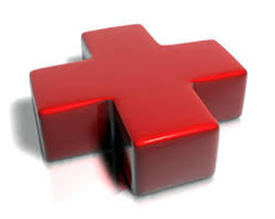 L’Azienda deve  riesaminare e aggiornare 
 le misure tecniche e organizzative attivate
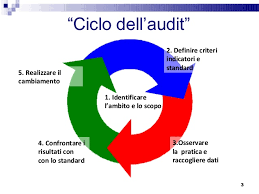 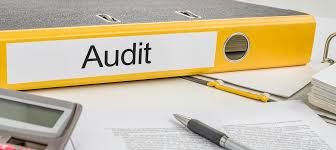 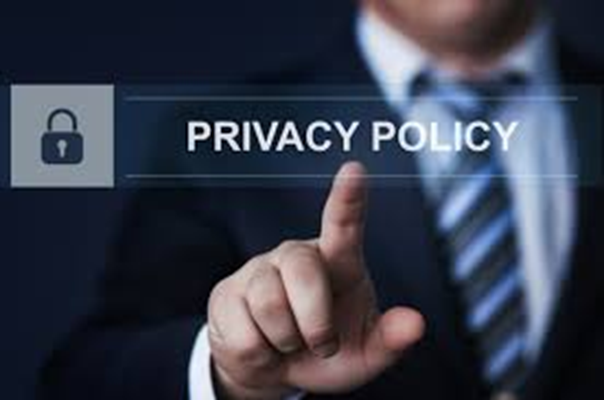 ValutareDecidereFareControllare Dimostrare
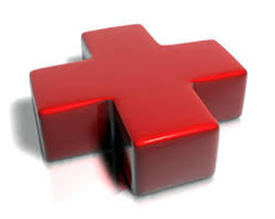 L’Azienda prima di attivare
 un trattamento di dati mette in atto
misure tecnico- organizzative adeguate
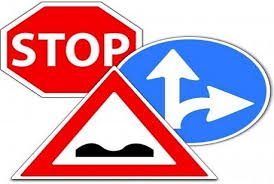 Funzione di compliance
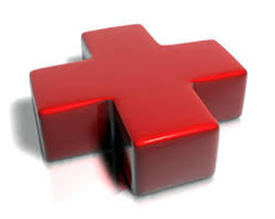 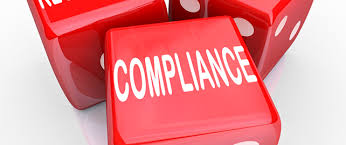 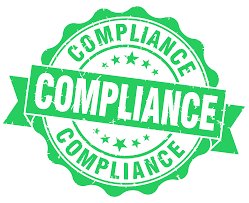 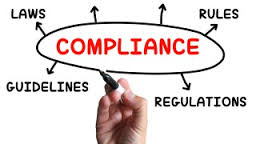 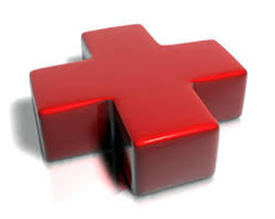 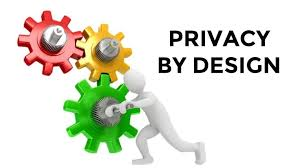 Privacy by design
24
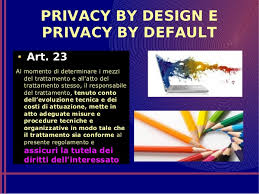 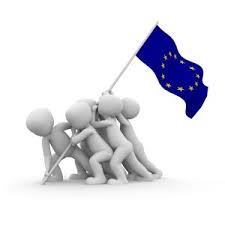 VALUTAZIONE D’IMPATTO PRIVACY
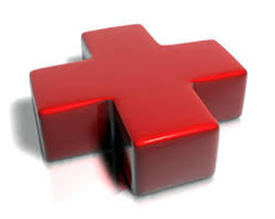 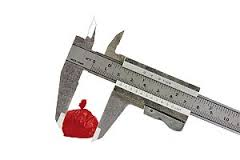 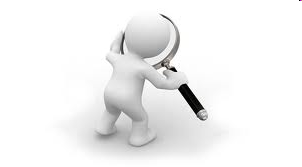 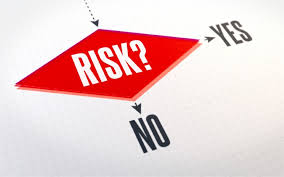 periodica attività di controllo interno
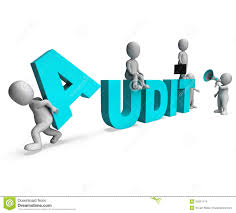 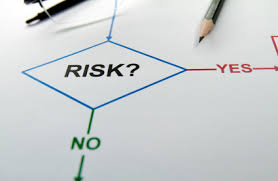 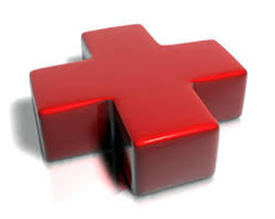 verifica adeguatezza misure di sicurezza organizzative e tecniche e  rispondenza a disposizioni vigenti
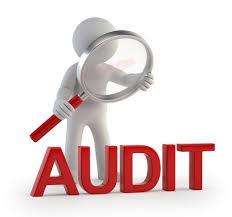 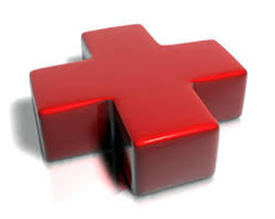 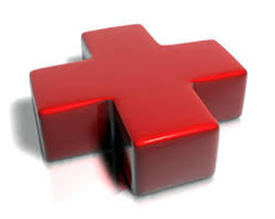 SISTEMA DOCUMENTALE PRIVACY
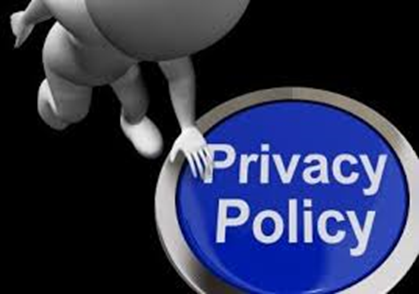 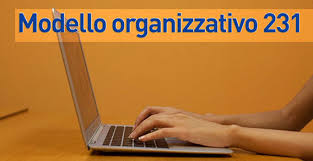 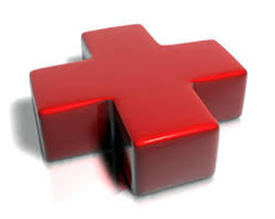 Registro dei trattamenti
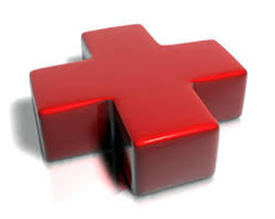 L’Azienda  deve designare 
un Data Protection Officer
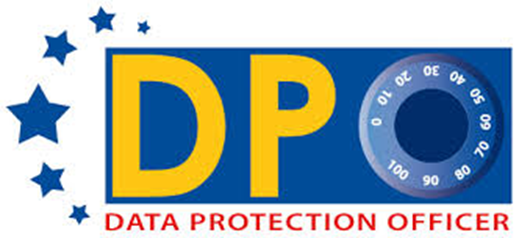 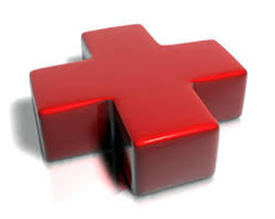 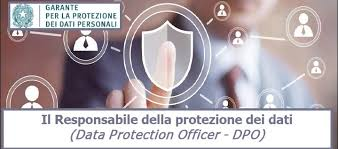 Una funzione chiave per l’innovazione…..molto delicata
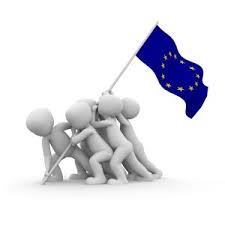 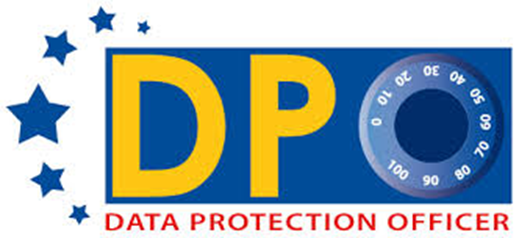 Il DPO è designato sulla base:


-delle qualità professionali
-della conoscenza specialistica della normativa
-della conoscenza specialistica delle specifiche prassi in materia di protezione dei dati
-della capacità di assolvere ai compiti a questo delegati dalla legge
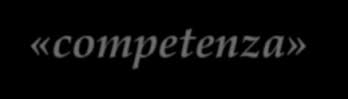 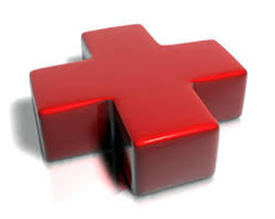 Il Direttore Generale sostiene il DPO nell'esecuzione dei compiti assegnati:
fornendogli le risorse necessarie  per assolverli, accedere ai dati personali e ai trattamenti
mantenere la propria conoscenza specialistica.
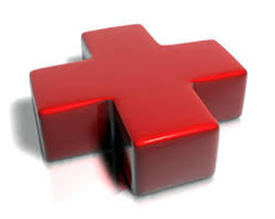 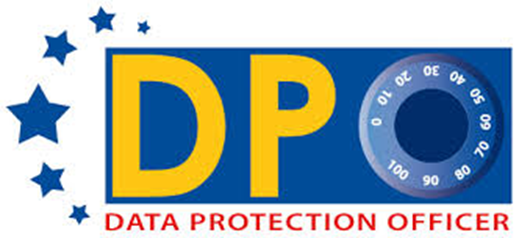 Gli Interessati possono contattare il DPO per tutte le questioni relative al trattamento dei loro dati personali e all'esercizio dei diritti.
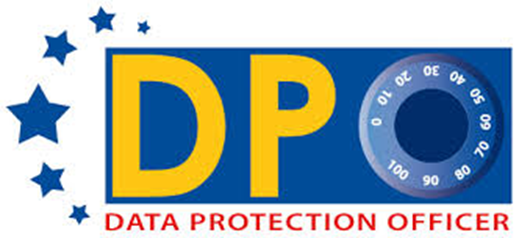 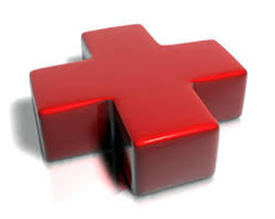 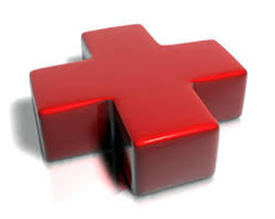 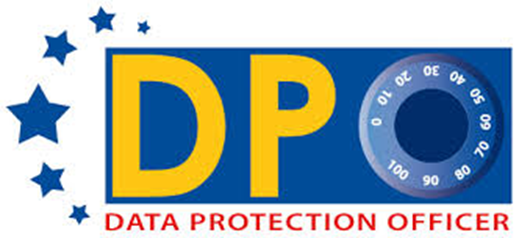 Il DPO deve:
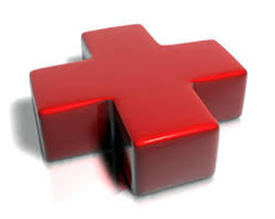 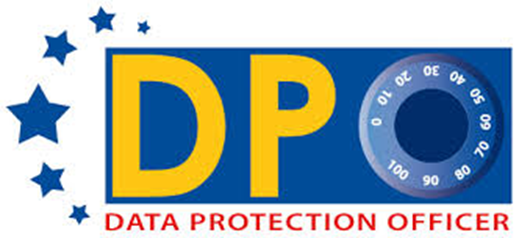 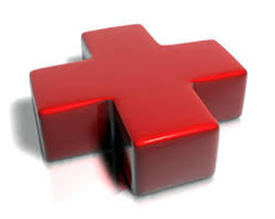 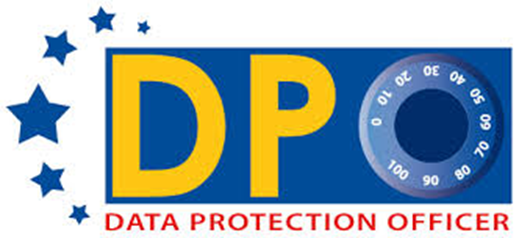 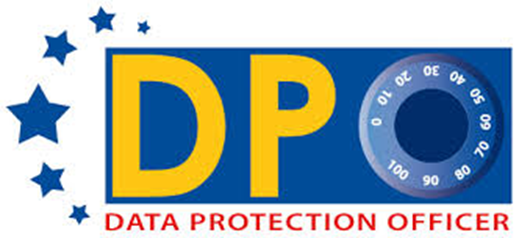 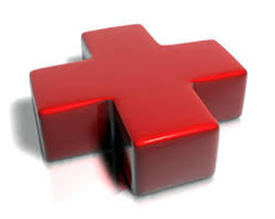 Coopera con il Garante
DATA PROTECTION OFFICER






referente con il Garante anche in relazione ai casi di data breach
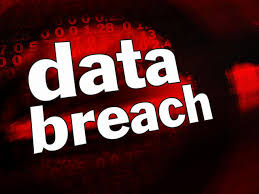 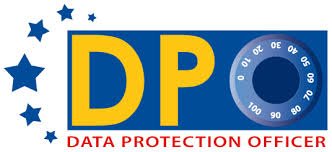 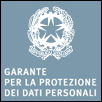 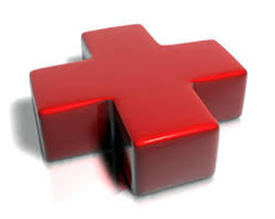 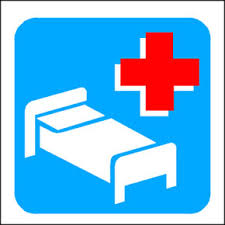 Nel SSN il DPO è già previsto :- nelle Linee Guida sul DSE-nel DPCM sul FSE
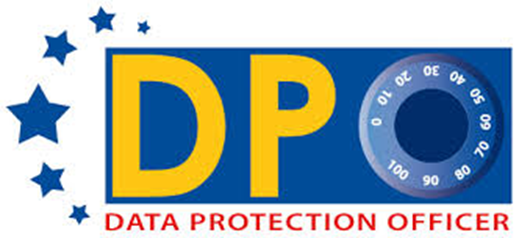 Dati e identità






Ruolo essenziale del Garante
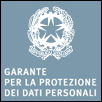 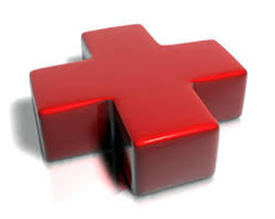 Il Garante continua a segnalare cosa non va nel sistema digitale…
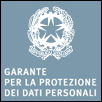 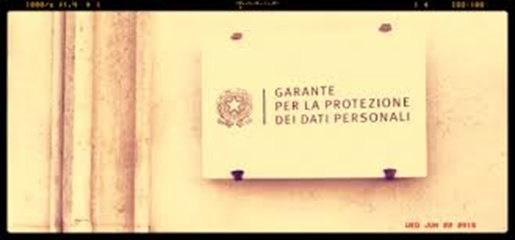 Parere su uno schema di D.L.gs recante Modifiche ed integrazioni al CAD - 9 giugno 2016
necessità di garantire effettiva e piena coerenza del quadro normativo con altri strumenti in itinere o appena adottati (il regolamento eIDAS e i decreti su SPID, trasparenza ed anticorruzione)… è essenziale che sia assicurata chiarezza nelle definizioni dei processi e delle responsabilità,
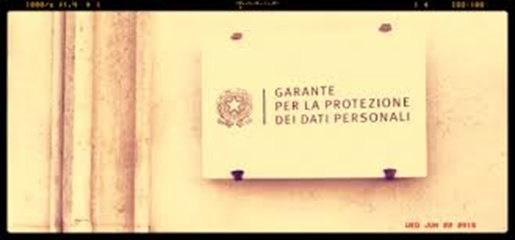 lo schema prevede un "ufficio dirigenziale generale …» di difficile collocazione presso le strutture delle amministrazioni di piccole dimensioni.
Si nota il mancato coordinamento, di tale responsabile o (che svolge anche funzioni di "difensore civico digitale") con il DPO
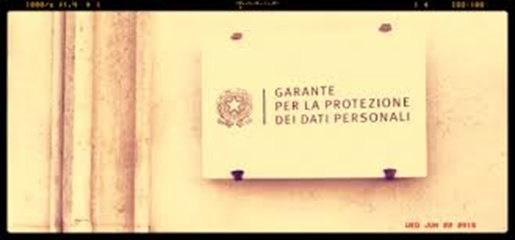 Il Garante ….invita il Ministero, visto che il Regolamento europeo (UE) 2016/679 sancisce l'obbligatorietà della designazione di DPO nelle PP.AA., a esaminare l'opportunità che il suddetto responsabile coincida con il DPO
E chiarisce come è necessario approcciarsi con visione organizzativa alle misure di legge
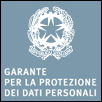 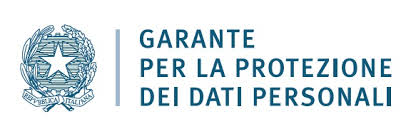 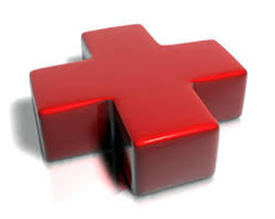 Parere alla Regione Lazio sullo "Schema tipo di Regolamento aziendale sul trattamento dei dati nei processi di diagnosi e cura" – 12 maggio 2016
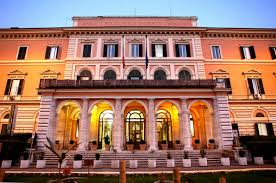 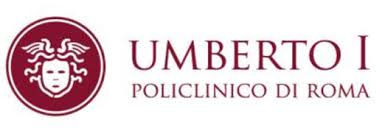 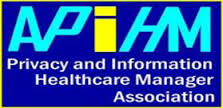 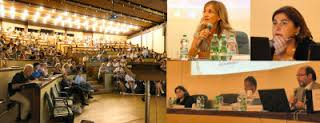 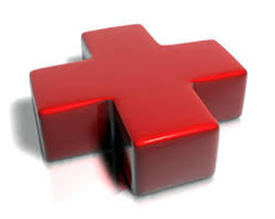 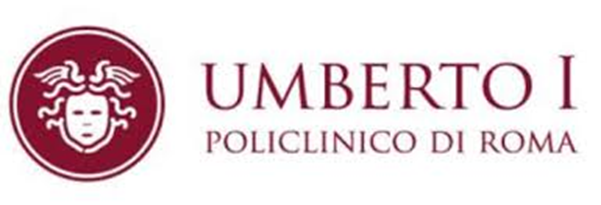 il Policlinico ha censito i trattamenti di dati di pertinenza, indicandone i dati personali a ciò indispensabili e i presupposti di liceità e  le finalità istituzionali perseguite
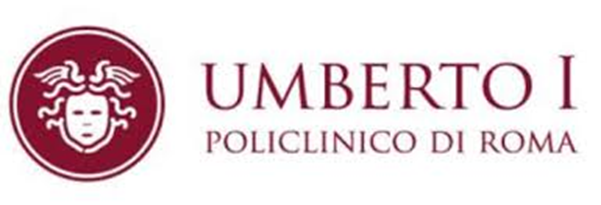 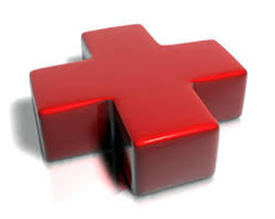 Individuato:
le responsabilità nel trattamento dei dati
Le indicazioni operative e di vigilanza dell'operato dei soggetti designati
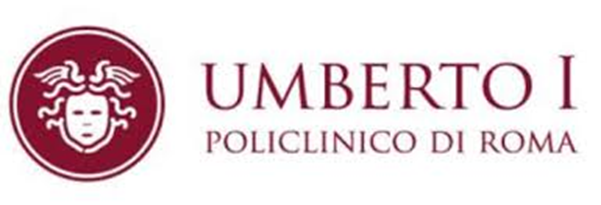 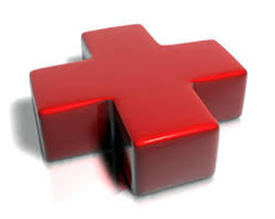 Le modalità organizzative attraverso cui dare attuazione agli adempimenti di protezione dei dati personali tenendo conto di:
dimensione,
organigramma e 
tipologia dei processi di diagnosi e cura della struttura sanitaria
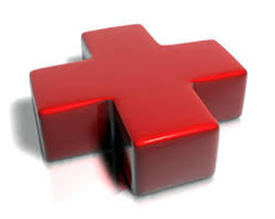 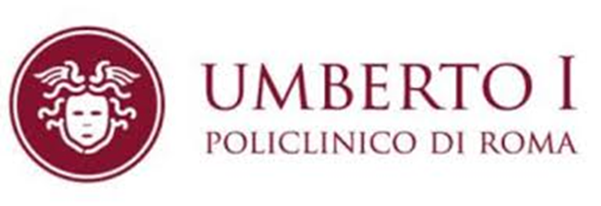 censimento degli strumenti informatici con i quali sono trattati i dati personali dei pazienti, evidenziando rischi e responsabilità.
Dati e identità






Ben 3 pareri sullo SPID
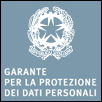 E per l’applicazione dello SPID nel sistema Sanitario quali dubbi nascono????
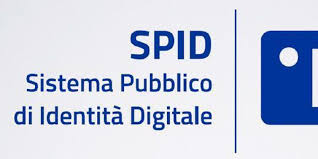 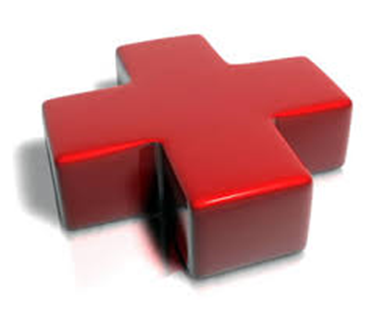 Servizi on line erogati dal SSN
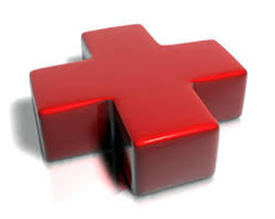 Distribuzione referti
Prenotazione prestazioni
Pagamento delle prestazioni erogate
Fascicolo Sanitario Elettronico
Gestione istanze di accesso
Sistemi di valutazione della qualità del servizio erogato
I dati personali trattati nel sistema Sanitario hanno anche valore medico legale…
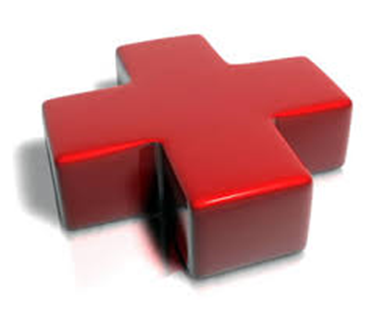 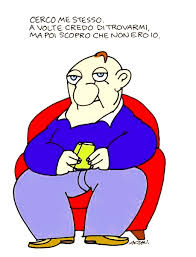 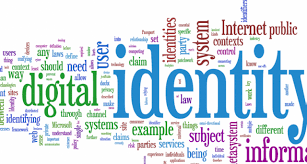 In taluni casi la legge ha previsto una anticipazione della capacità di agire per i minorenni cui eroghiamo particolari prestazioni….
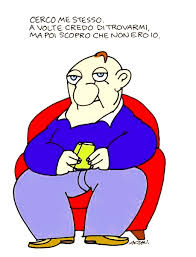 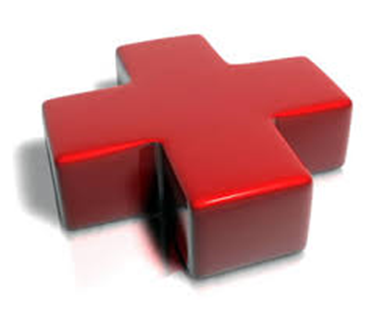 Trattiamo anche dati c.d.» a maggior tutela»…
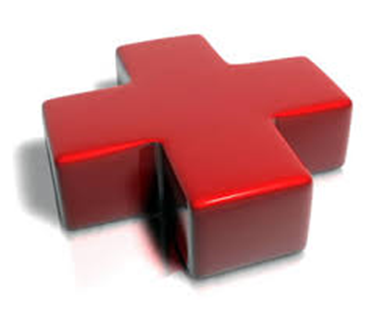 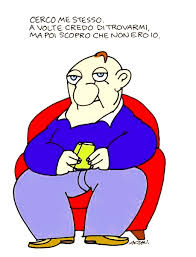 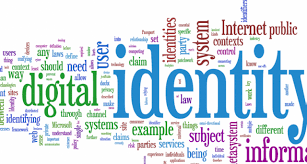 Trattiamo spesso dati di cittadini stranieri….
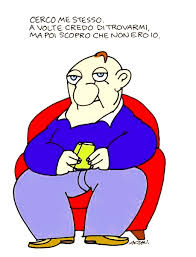 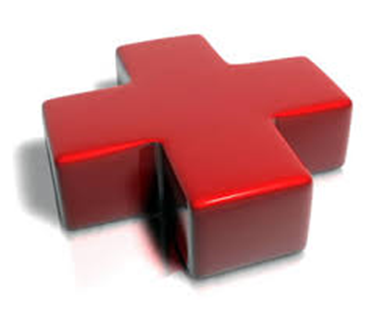 Valutazione di Impatto privacy
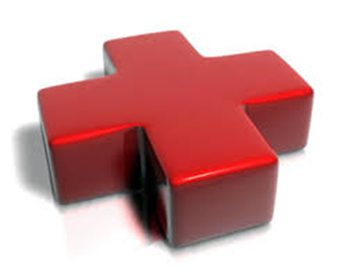 Da attivare ogni volta che l’azienda sanitaria deve consentire l’utilizzo dello SPID per l’erogazione del servizio digitale
È necessario attivare nuove misure e adottare un modello di organizzazione
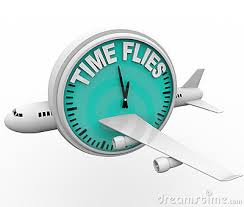 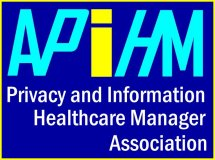 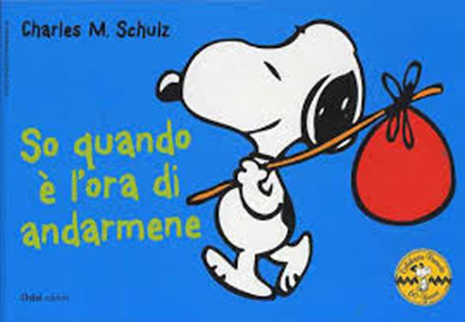 presidente@apihm.it
filomenapolito.dpo@gmail.com
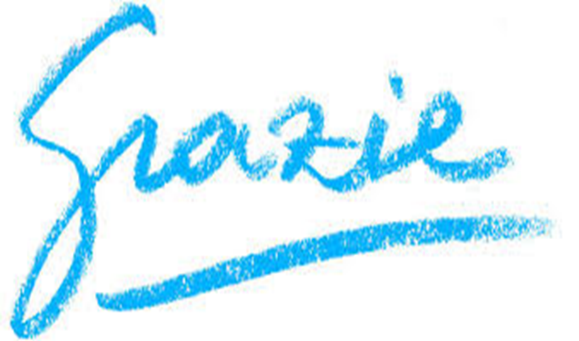 FILOMENA POLITO
62